N-of-1 trials: 
building rigorous evidence 
with each patient seen
Sunita Vohra MD MSc FRCPC FCAHS
Professor
Department of Pediatrics and Psychiatry
Faculty of Medicine & Dentistry
University of Alberta
Overview
What are N-of-1 trials and how can they be used?

Trial design, analysis, reporting

Experience with N-of-1 trials
N-of-1 clinic
N-of-1 research 

Ethics of N-of-1 trials: are they research vs. enhanced clinical care?
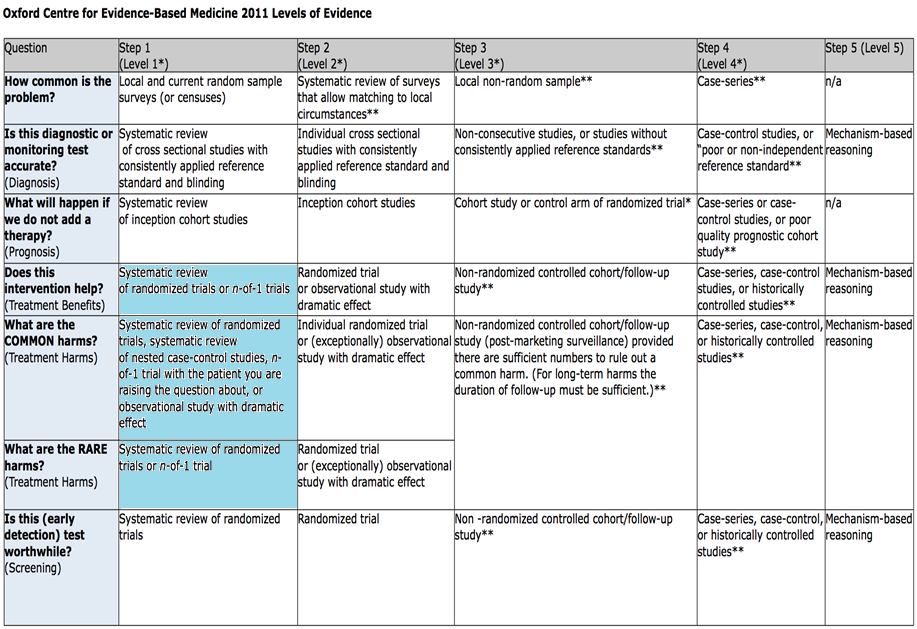 OCEBM Levels of Evidence Working Group. The Oxford 2011 Levels of Evidence. Oxford Centre for Evidence-Based Medicine. http://www.cebm.net/index.aspx?o=5653
How can N-of-1 trials be used?
Paediatrics and/or rare diseases
Large RCTs challenging; difficult to reach adequate sample size
Co-morbid conditions and concurrent therapies
RCTs often exclude these populations
Chronic diseases
To re-evaluate long-term therapy
Patient safety
Reduce polypharmacy
Complementary therapies
Individualized therapies not amenable to RCT; lack to evidence to support RCT
Many more…
Punja et al. J Clin Epidemiol. 2016
[Speaker Notes: Punja S, Bukutu C, Shamseer L, et al. The design, analysis and meta-analysis of N-of-1 trials: A tapestry of heterogeneity. J Clin Epidemiol. 2016; 76:47-56.]
Most frequent clinical conditions investigated using N-of-1 trials
Adapted from Punja et al. J Clin Epidemiol. 2016
[Speaker Notes: Punja S, Bukutu C, Shamseer L, et al. The design, analysis and meta-analysis of N-of-1 trials: A tapestry of heterogeneity. J Clin Epidemiol. 2016; 76:47-56.]
Overview
What are N-of-1 trials and how can they be used?

Trial design, analysis, reporting

Experience with N-of-1 trials
N-of-1 clinic
N-of-1 research 
Reporting guidelines

Ethics of N-of-1 trials: are they research vs. enhanced clinical care?
N-of-1 trials: design, analysis, reporting
Treatment periods
Treatment pairs
Randomization and blinding
Outcome assessment
Stopping and early stopping
Analysis and meta-analysis
Reporting
Period vs. Pair
Period
Pair
Randomization and Blinding
Order of periods is randomly determined
Study pharmacist maintains randomization code
Patient and health care providers are blinded 
N-of-1 trials commonly report being blinded and randomized
Punja et al. .J Clin Epidemiol. 2016;76: 47-56.
[Speaker Notes: Punja S, Bukutu C, Shamseer L, et al. The design, analysis and meta-analysis of N-of-1 trials: A tapestry of heterogeneity. J Clin Epidemiol. 2016; 76:47-56.]
Outcome assessment
MYMOP2 (Measure Yourself Medical Outcome Profile) 
Patient Generated  - outcomes important to patient
Problem specific
7 point scale

Paterson C. Measuring outcomes in primary care: a patient generated measure, MYMOP, compared with the SF-36 health survey.BMJ1996;312: 1016–20
Data Analysis
Different approaches have been identified: 




     *Number adds up to >100% because some reports used both methods to assess treatment effect

Tests of statistical significance
Paired T-tests – Parametric data 
Randomization tests – Non parametric data
(Punja, 2016)
Meta-analysis
Of identified studies reporting N-of-1 trials, 60% were of >1 participant and 37% pooled individual data
Three common approaches:
Conventional between-group analysis
	e.g. Treat series of N-of-1’s as a single crossover trial
Hierarchical Bayesian models
Effect size methods
	e.g. Percentage of non-overlapping data
Punja et al. .J Clin Epidemiol. 2016;76: 47-56.
[Speaker Notes: Punja S, Bukutu C, Shamseer L, et al. The design, analysis and meta-analysis of N-of-1 trials: A tapestry of heterogeneity. J Clin Epidemiol. 2016; 76:47-56.]
N-of-1 trials: design, analysis, reporting
Treatment pairs
Treatment periods
Randomization and blinding
Outcome assessment
Stopping and early stopping
Analysis and meta-analysis
Reporting
CONSORT Statement
A minimum set of recommendations for reporting RCTs
Offers a standard way for authors to prepare reports of trial findings, facilitating their complete and transparent reporting, and aiding their critical appraisal and interpretation 


Moher et al. BMJ 2010;340:c869.
[Speaker Notes: Moher D, Hopewell S, Schulz KF, Montori V, Gøtzsche PC, Devereaux PJ, Elbourne D, Egger M, Altman DG, for the CONSORT Group. CONSORT 2010 Explanation and Elaboration: updated guidelines for reporting parallel group randomised trial. BMJ 2010;340:c869]
Reporting N-of-1 trials: CENT
CONSORT Extension for N-of-1 Trials (CENT)

Intended to apply to N-of-1 trials with multiple crossover (i.e. ABAB) design 

Goals:
Improve quality of published N-of-1 reports
Promote evidence-based decision-making in healthcare
Vohra et al. BMJ. 2015;350:h1738
[Speaker Notes: Vohra S, Shamseer L, Sampson M, et al. CONSORT extension for reporting N-of-1 trials (CENT) 2015 statement. BMJ. 2015;350:h1738.]
CENT 2015 Checklist
Vohra et al. BMJ. 2015; 350:h1738
[Speaker Notes: Vohra S, Shamseer L, Sampson M, et al. CONSORT extension for reporting N-of-1 trials (CENT) 2015 statement. BMJ. 2015;350:h1738.]
SPIRIT Statement
A minimum set of recommendations for reporting clinical trial protocols
Improves the completeness and transparency reporting of trial protocols, ultimately facilitating trial conduct and appraisal 
Serves as a resource of trial investigators to draft and understand the key elements of a protocol


Chan AW, et al. BMJ 2013;346:e7586
[Speaker Notes: Chan A-W, Tetzlaff JM, Gøtzsche PC, Altman DG, Mann H, Berlin J, Dickersin K, Hróbjartsson A, Schulz KF, Parulekar WR, Krleža-Jerić K, Laupacis A, Moher D. SPIRIT 2013 Explanation and Elaboration: Guidance for protocols of clinical trials. BMJ 2013;346:e7586.]
Reporting N-of-1 trial protocols: SPENT
SPIRIT Extension for N-of-1 trials (SPENT)
Intended to apply to N-of-1 trial protocols
14-item extension
Goals:
Improve the completeness and transparency of n-of-1 trial protocols
Promotes concordance between the reporting of an N-of-1 trial’s protocol and its results
Vohra et al. BMJ. 2020;368:m122
[Speaker Notes: Vohra S, Shamseer L, Sampson M, et al. CONSORT extension for reporting N-of-1 trials (CENT) 2015 statement. BMJ. 2015;350:h1738.]
Overview
What are N-of-1 trials and how can they be used?

Trial design, analysis, reporting

Experience with N-of-1 trials
N-of-1 clinic
N-of-1 research 
Reporting guidelines

Ethics of N-of-1 trials: are they research vs. enhanced clinical care?
Overview
What are N-of-1 trials and how can they be used?

Trial design, analysis, reporting

Experience with N-of-1 trials
N-of-1 clinic
N-of-1 research
Reporting guidelines 

Ethics of N-of-1 trials: are they research vs. enhanced clinical care?
N-of-1 trial service compared with research and routine clinical care
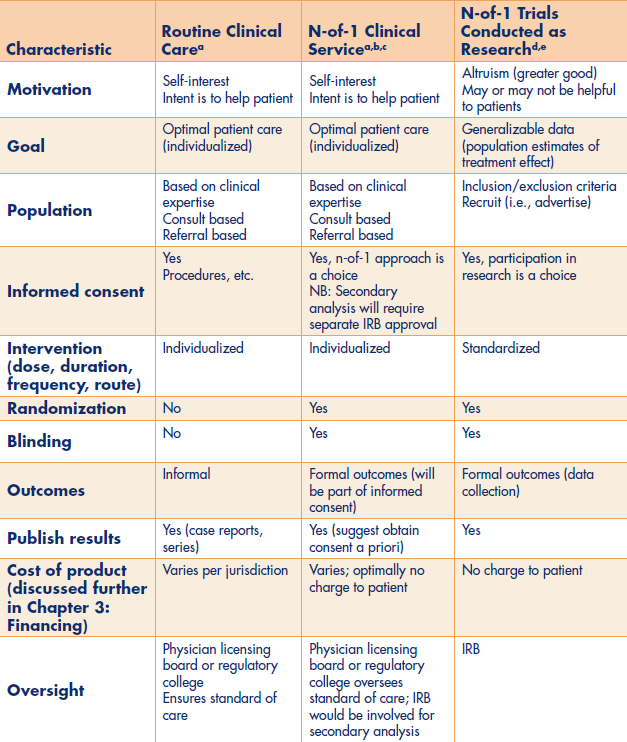 Punja et al. 2014. Chapter 2, AHRQ report: Design and implementation of N-of-1 trials: A user’s guide.
[Speaker Notes: Punja S, Vohra S, Eslick I, Duan N. An ethical framework for N-of-1 trials: Clinical care, quality improvement, or human subjects research? In: Kravitz RL, Duan N, DEcIDE Methods Center N-of-1 Guidance Panel, eds. Design and implementation of N-of-1 trials: A User’s guide. Rockville, MD: Agency for Healthcare Research and Quality; 2014:13-22.]
The Future of N-of-1
“N-of-1 trials are relevant when RCTs are not available/applicable” ……..


RCTs are relevant when N-of-1 trials are not available/applicable
Thank you
Questions? svohra@ualberta.ca